logo
年终工作总结微立体模板
汇报人：
xiazaii
01
年度工作概述
02
工作完成情况
汇报内容
contents
03
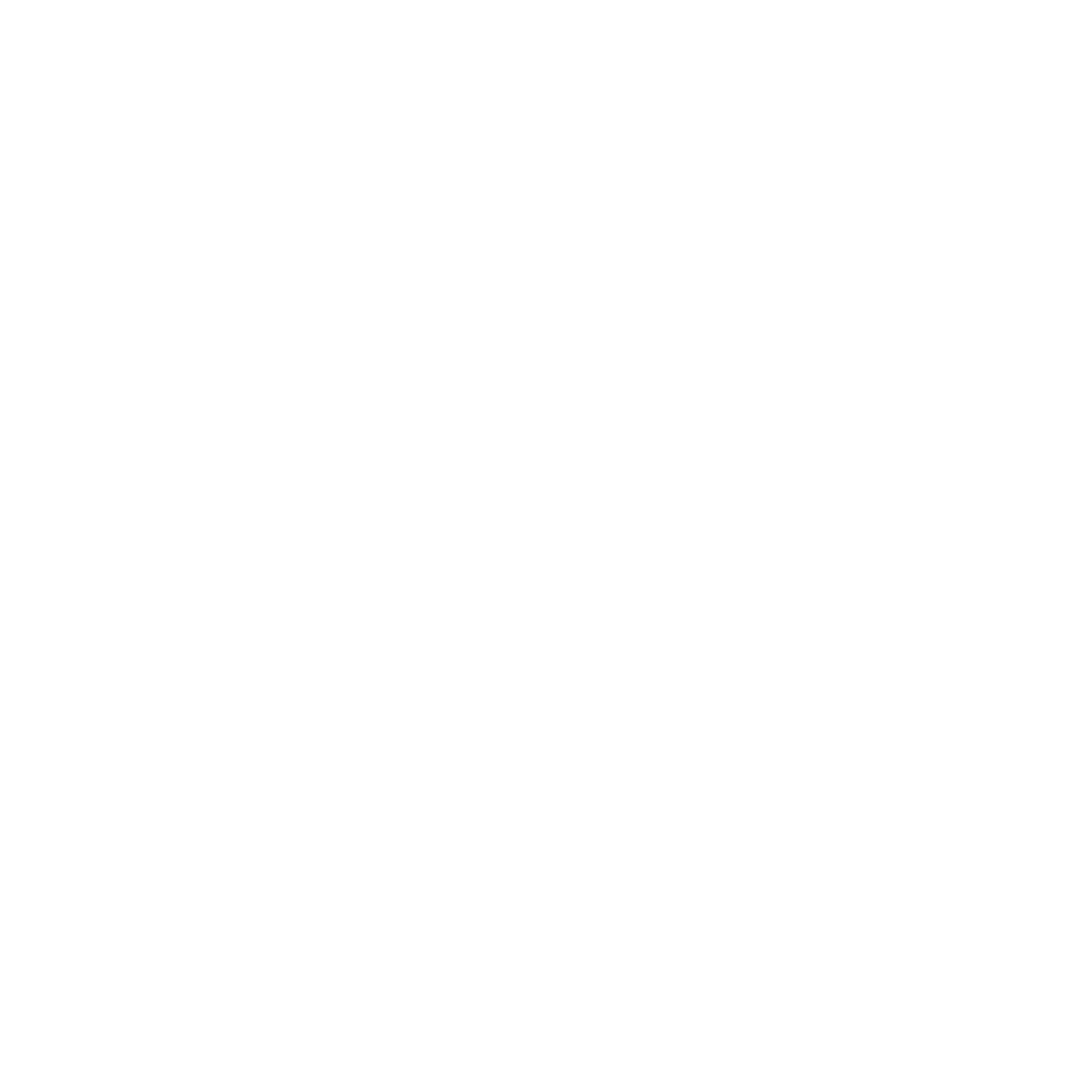 工作中的不足
04
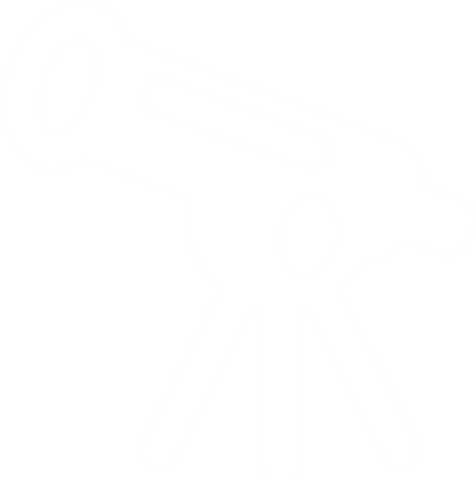 未来工作展望
01
年度工作概述  点击此处添加副标题
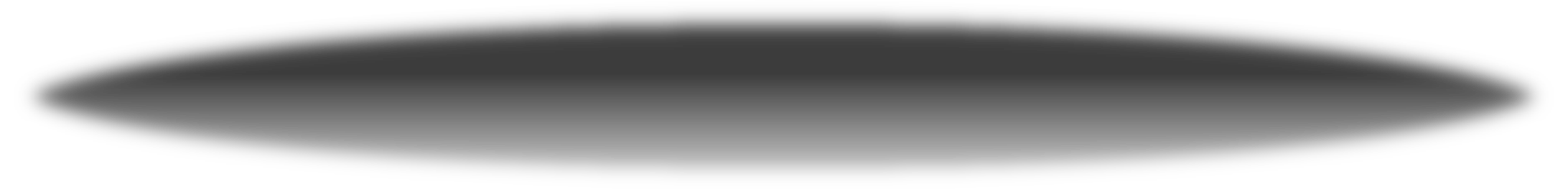 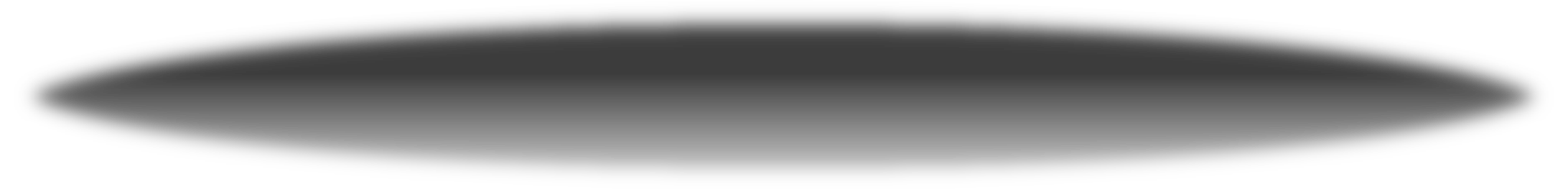 工作团队介绍
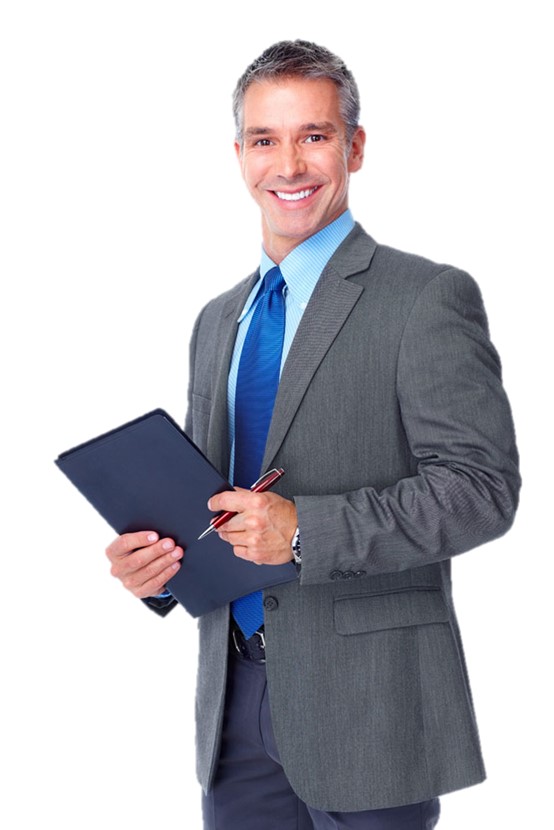 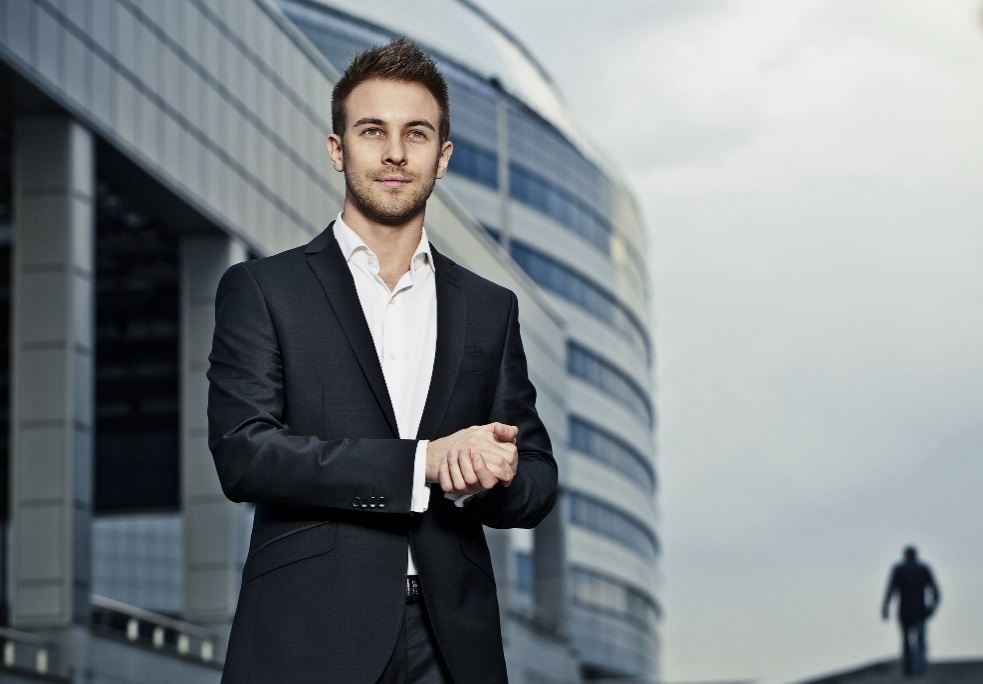 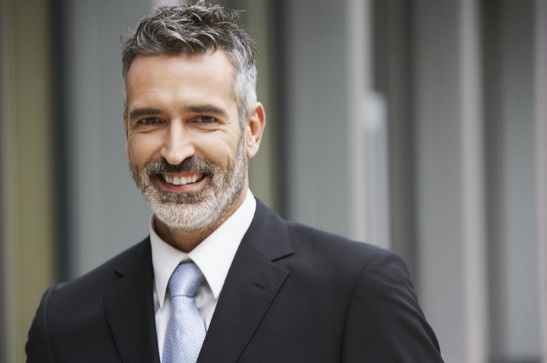 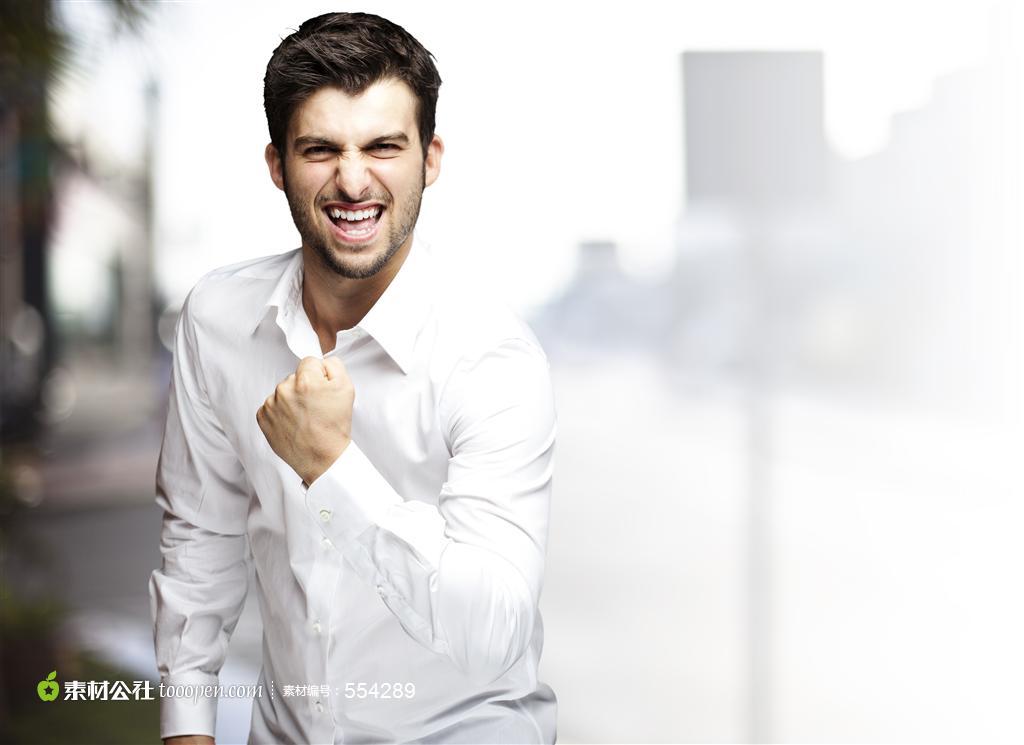 33PPT
33PPT
33PPT
33PPT
在此添加描述性文字在此添加描述性文字在此添加描述性文字在此添加描述性文字在此添加描述性文字在此添加描述性文字在此添加描述性文字在此添加描述性文字在此添加描述性文字在此添加描述性文字在此添加描述性文字在此添加描述性文字
4
团队核心介绍
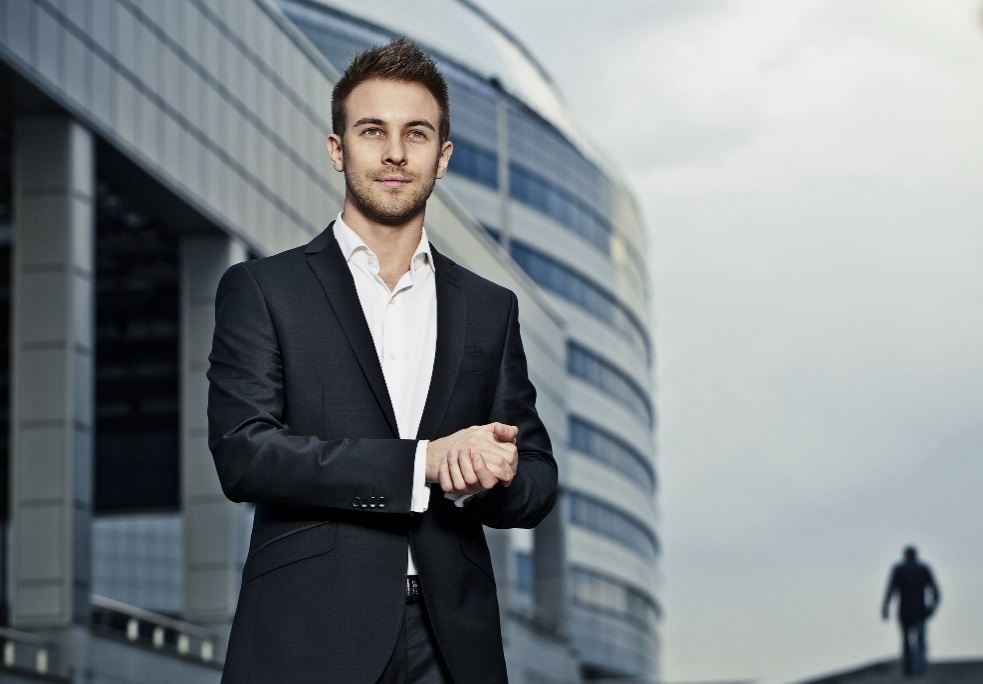 姓名：办公资源
职务：项目经理
具体工作：请在此添加您所需要的文字
主要业绩：请在此添加您所需要的文字
5
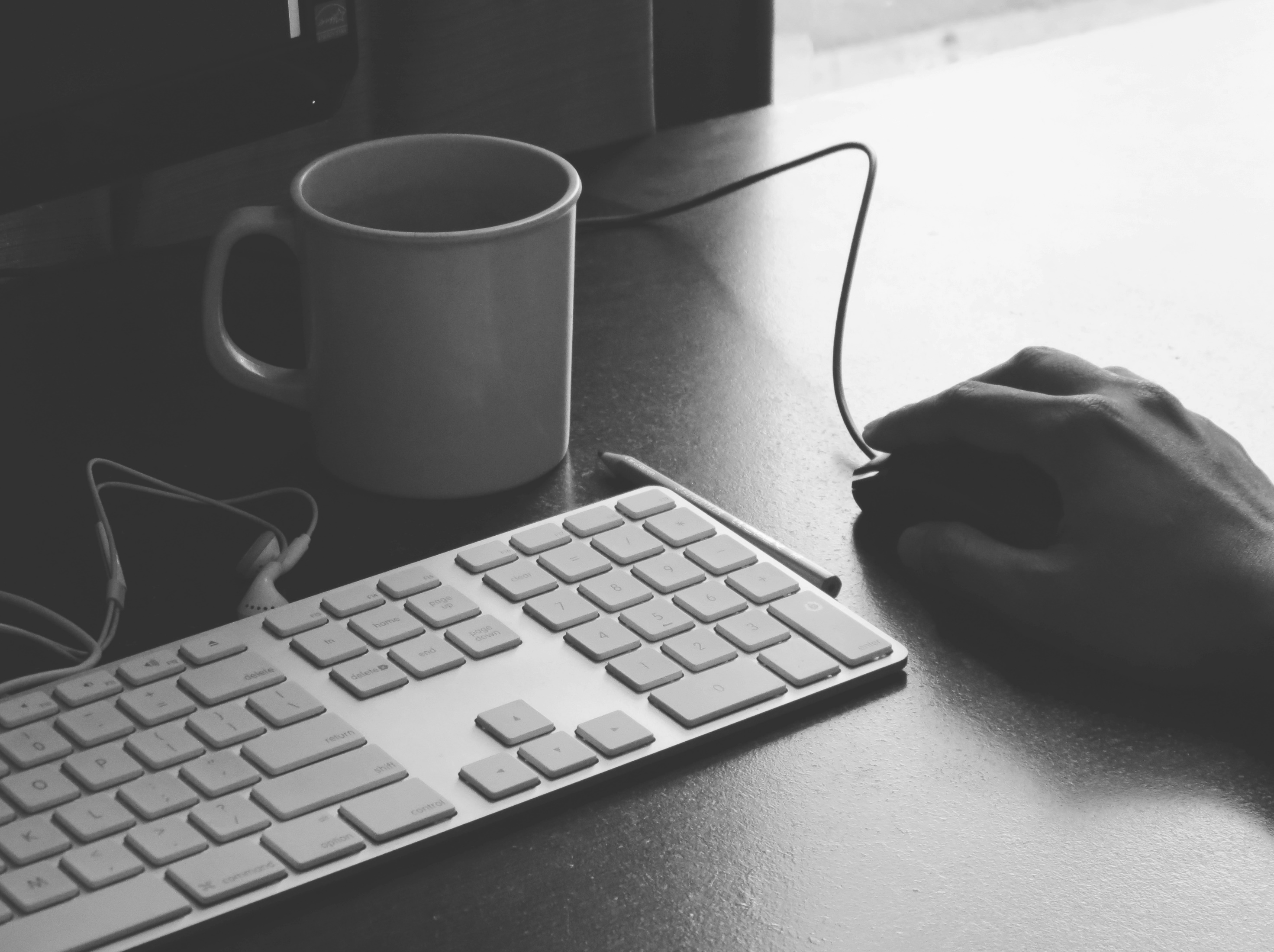 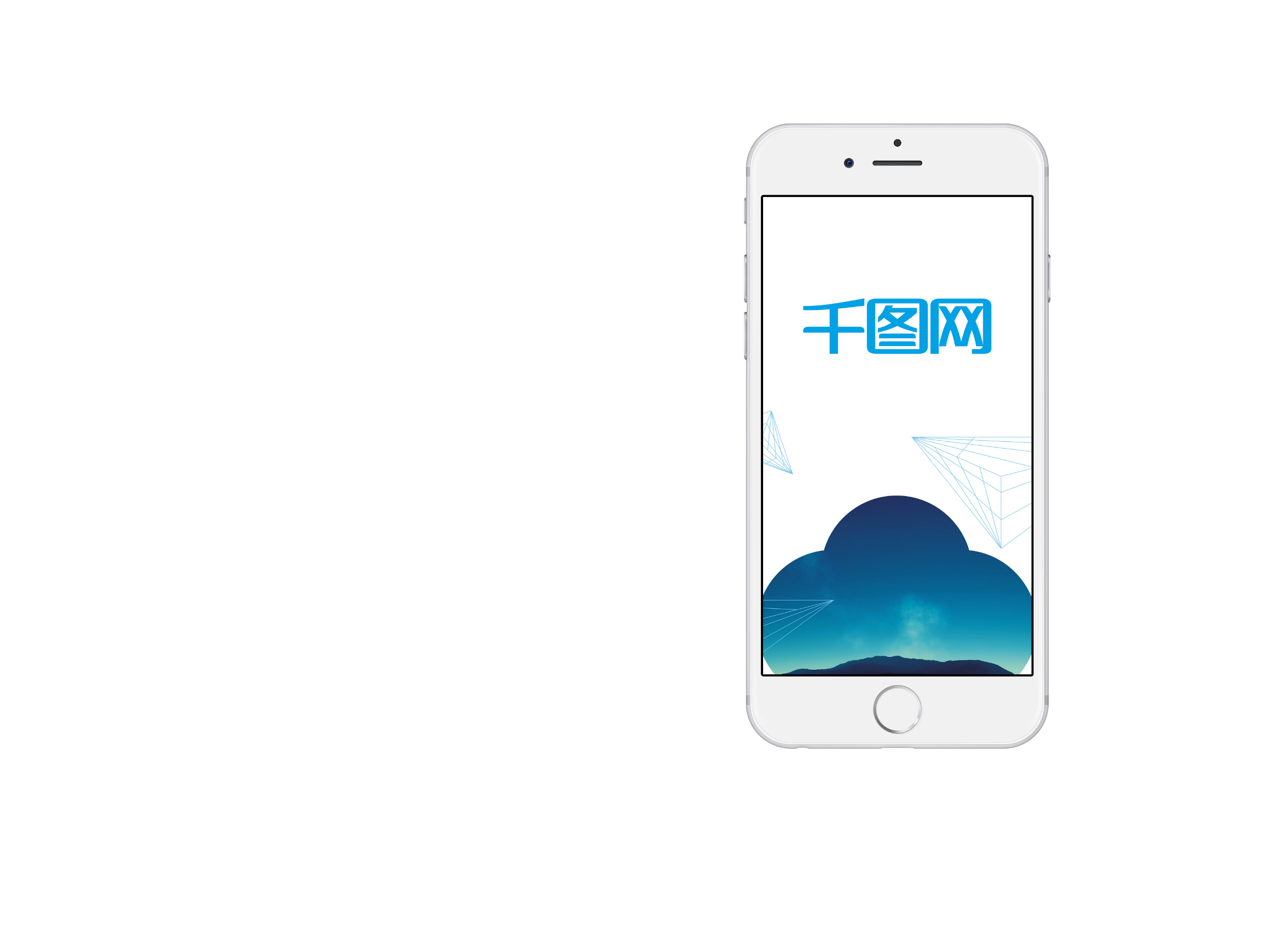 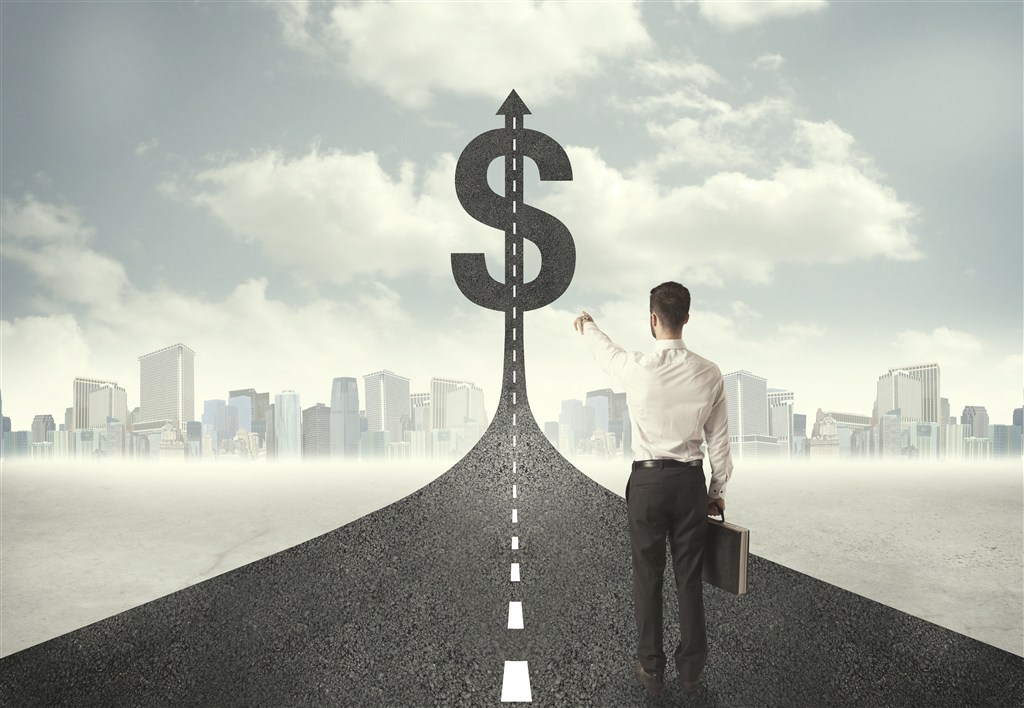 年度工作目标
添加标题
请在此添加您所需要的文字请在此添加您所需要的
添加标题
请在此添加您所需要的文字请在此添加您所需要的
添加标题
请在此添加您所需要的文字请在此添加您所需要的
02
工作完成情况 点击此处添加副标题
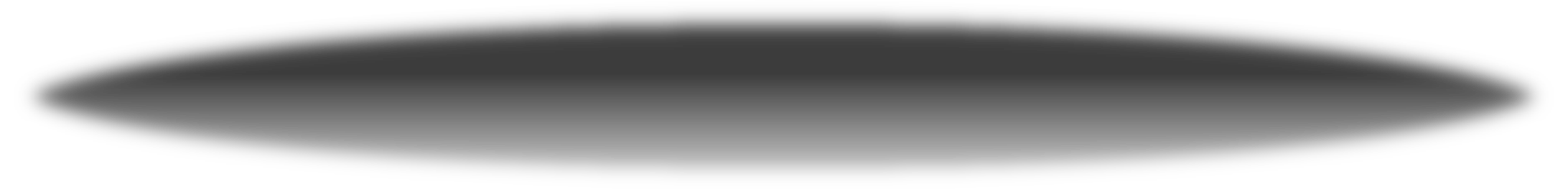 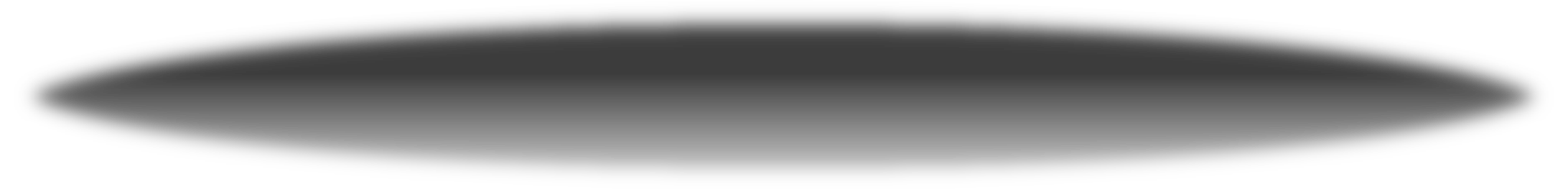 完成的主要工作
在此添加标题
请在此添加您所需要的文字请在此添加您所需要的
在此添加标题
请在此添加您所需要的文字请在此添加您所需要的
在此添加标题
请在此添加您所需要的文字请在此添加您所需要的
在此添加标题
请在此添加您所需要的文字请在此添加您所需要的
在此添加标题
请在此添加您所需要的文字请在此添加您所需要的
8
指标完成情况
78%
56%
82%
25%
在此添加文本
在此添加文本
在此添加文本
在此添加文本
请在此添加您所需要的文字请在此添加您所需要的文字请在此添加您所需要的文字请在此添加您所需要的文字请在此添加您所需要的文字请在此添加您所需要的文字
9
指标完成情况
在此添加标题
添加文本
35%
请在此添加您所需要的文字请在此添加您所需要的文字请在此添加您所需要的文字请在此添加您所需要的文字请在此添加您所需要的文字
添加文本
62%
在此添加标题
添加文本
51%
请在此添加您所需要的文字请在此添加您所需要的文字请在此添加您所需要的文字请在此添加您所需要的文字请在此添加您所需要的文字
添加文本
71%
10
工作成果展示
请在此添加您所需要的文字请在此添加您所需要的文字请在此添加您所需要的文字请在此添加您所需要的文字请在此添加您所需要的文字请在此添加您所需要的文字请在此添加您所需要的文字请在此添加您所需要的文字
11
工作亮点
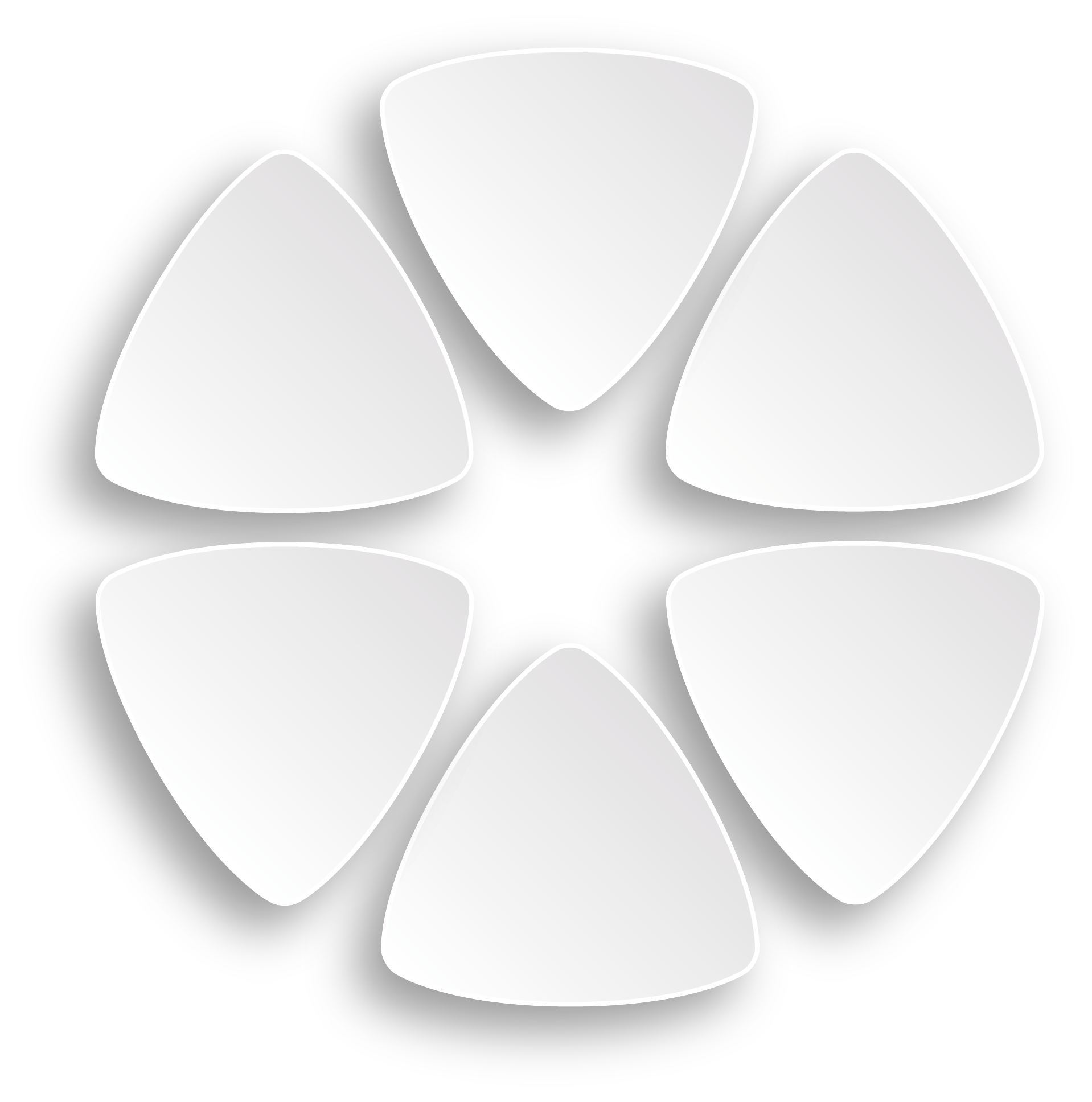 请在此添加您所需要的文字请在此添加您所需要的文字请在此添加您所需要的文字
1
01
03
05
02
06
04
添加标题
添加标题
添加标题
添加标题
添加标题
添加标题
请在此添加您所需要的文字请在此添加您所需要的文字请在此添加您所需要的文字
2
请在此添加您所需要的文字请在此添加您所需要的文字请在此添加您所需要的文字
3
请在此添加您所需要的文字请在此添加您所需要的文字请在此添加您所需要的文字
4
请在此添加您所需要的文字请在此添加您所需要的文字请在此添加您所需要的文字
5
请在此添加您所需要的文字请在此添加您所需要的文字请在此添加您所需要的文字
6
12
03
工作中的不足 点击此处添加副标题
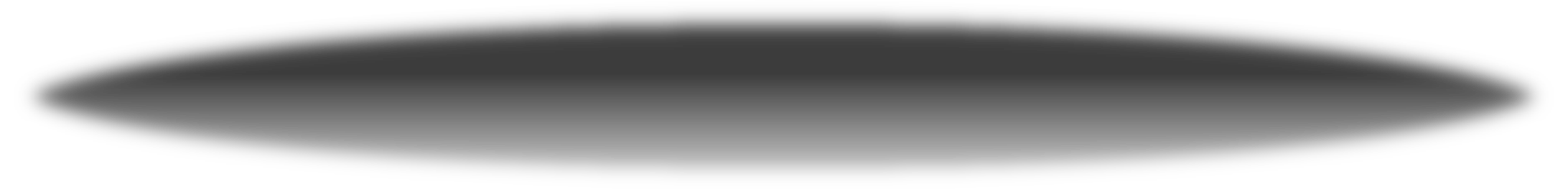 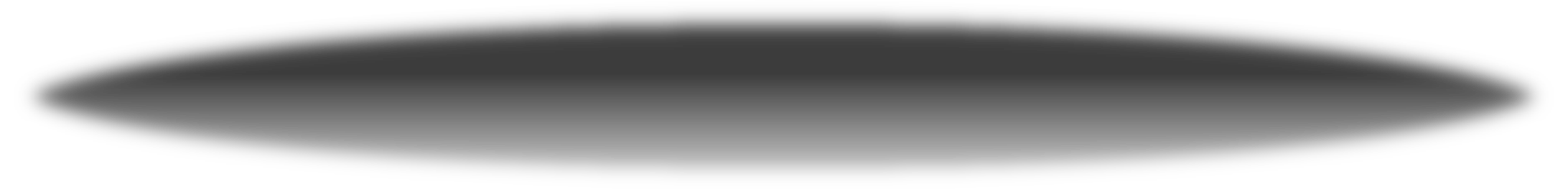 存在的问题
在此添加标题
请在此添加您所需要的文字请在此添加您所需要的文字请在此添加您所需要的文字
在此添加标题
请在此添加您所需要的文字请在此添加您所需要的文字请在此添加您所需要的文字
01
02
04
在此添加标题
请在此添加您所需要的文字请在此添加您所需要的文字请在此添加您所需要的文字
在此添加标题
请在此添加您所需要的文字请在此添加您所需要的文字请在此添加您所需要的文字
03
14
原因分析
添加标题
添加标题
添加标题
添加标题
请在此添加您所需要的文字请在此添加您所需要的文字
请在此添加您所需要的文字请在此添加您所需要的文字
请在此添加您所需要的文字请在此添加您所需要的文字
请在此添加您所需要的文字请在此添加您所需要的文字
A
B
C
D
15
改进措施
在此添加标题
请在此添加您所需要的文字请在此添加您所需要的文字请在此添加您所需要的文字请在此添加您所需要的文字
在此添加标题
请在此添加您所需要的文字请在此添加您所需要的文字请在此添加您所需要的文字请在此添加您所需要的文字
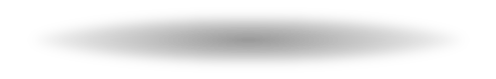 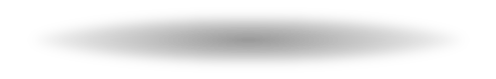 02
01
添加标题
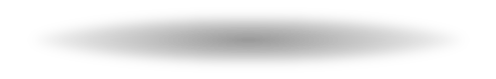 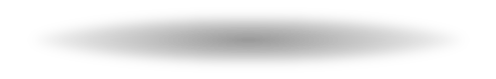 在此添加标题
请在此添加您所需要的文字请在此添加您所需要的文字请在此添加您所需要的文字请在此添加您所需要的文字
03
16
04
未来工作展望 点击此处添加副标题
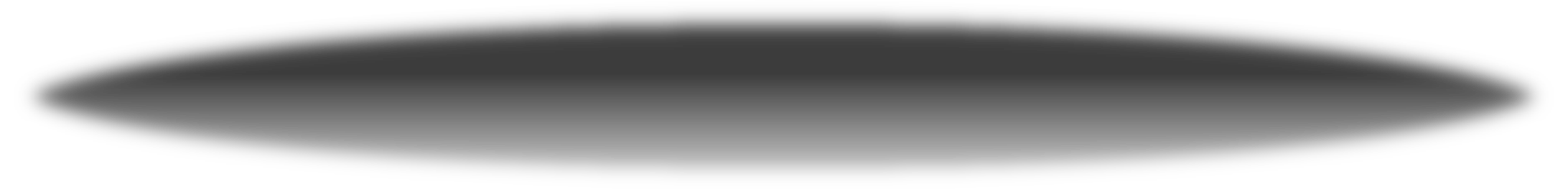 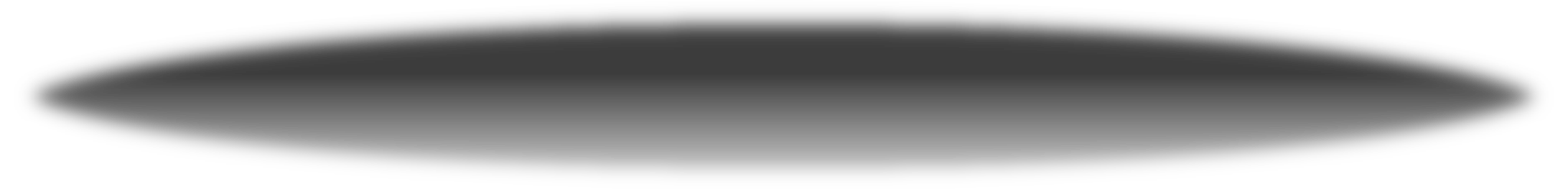 重点工作
6
3
5
8
2
4
7
1
01
08
02
点击此处添加标题
点击此处添加标题
点击此处添加标题
点击此处添加标题
03
07
点击此处添加标题
点击此处添加标题
06
04
点击此处添加标题
点击此处添加标题
05
18
工作计划
请在此添加您所需要的文字请在此添加您所需要的文字
01
06
05
04
请在此添加您所需要的文字请在此添加您所需要的文字
02
请在此添加您所需要的文字请在此添加您所需要的文字
03
第一阶段
第二阶段
请在此添加您所需要的文字请在此添加您所需要的文字
06
请在此添加您所需要的文字请在此添加您所需要的文字
05
01
02
03
04
请在此添加您所需要的文字请在此添加您所需要的文字
19
预期目标
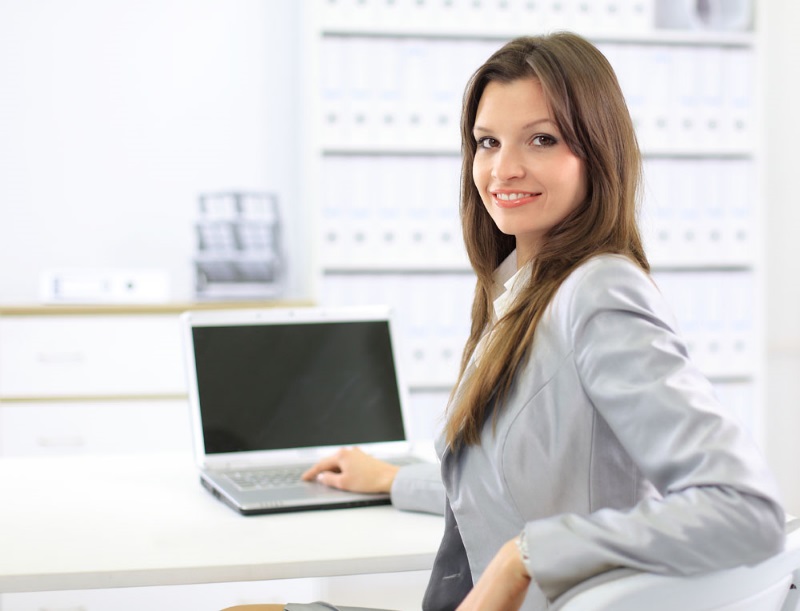 请在此添加您所需要的文字请在此添加您所需要的文字请在此添加您所需要的文字请在此添加您所需要的文字请在此添加您所需要的文字
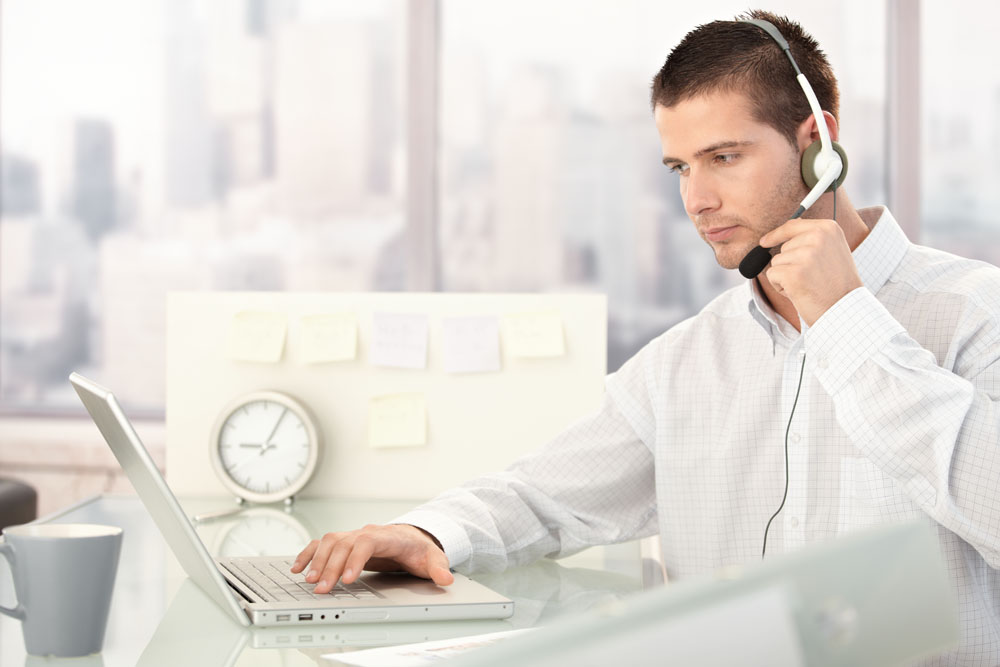 点击此处添加标题
请在此添加您所需要的文字请在此添加您所需要的文字请在此添加您所需要的文字请在此添加您所需要的文字请在此添加您所需要的文字请在此添加您所需要的文字请在此添加您所需要的文字
20
结束语
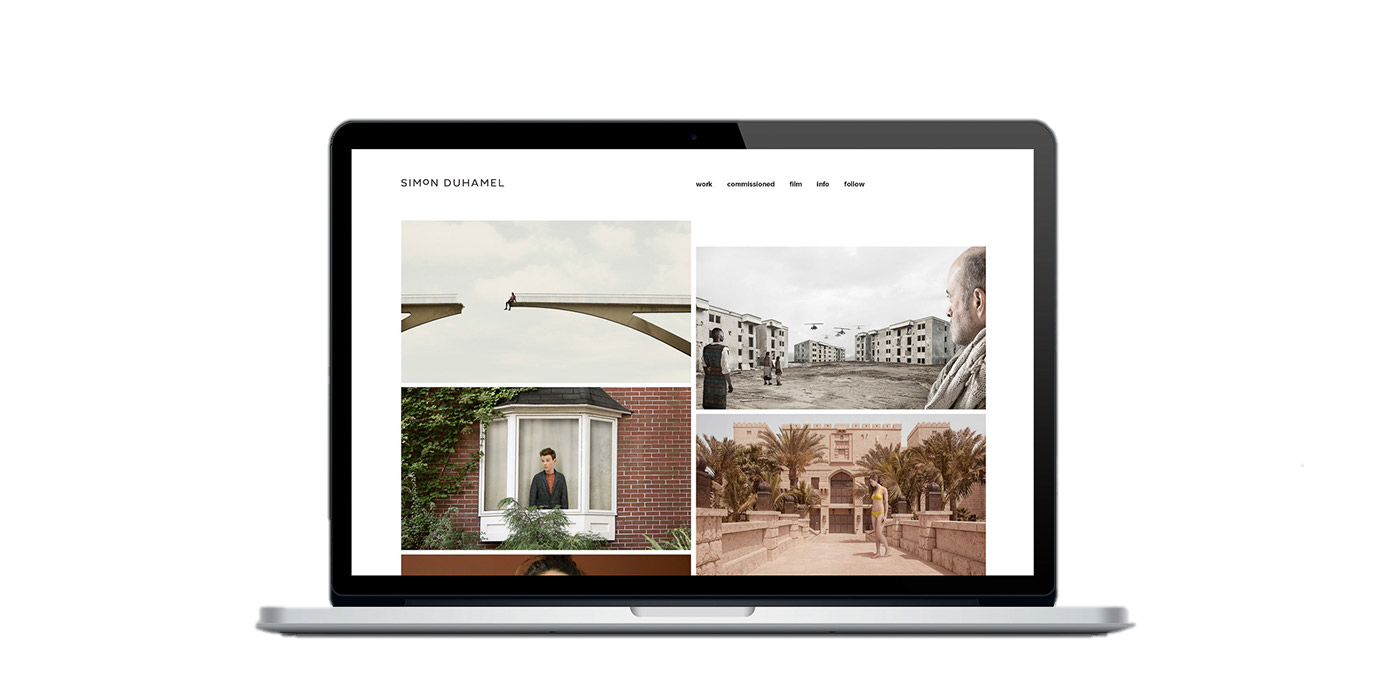 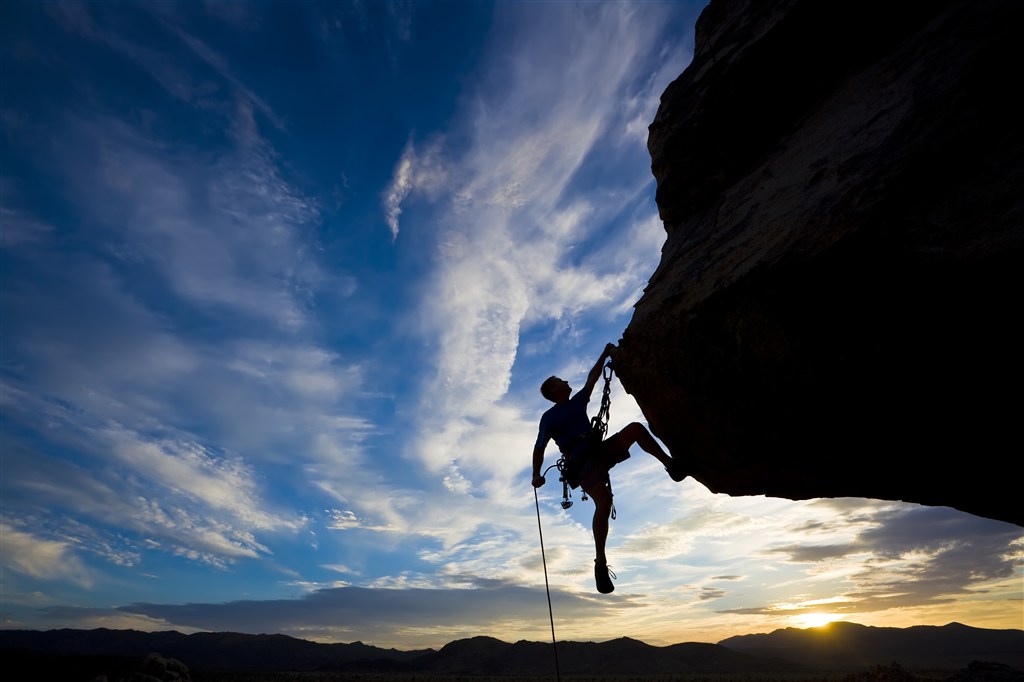 在此添加标题
请在此添加您所需要的文字请在此添加您所需要的文字请在此添加您所需要的文字请在此添加您所需要的文字请在此添加您所需要的文字请在此添加您所需要的文字请在此添加您所需要的文字请在此添加您所需要的文字
21
logo
汇报完毕 谢谢大家
汇报人：
xiazaii